Cover Option 1
Get coverage for whatever comes your way.
Cover Option 2
Get coverage for whatever comes your way.
Flexible Spending Accounts
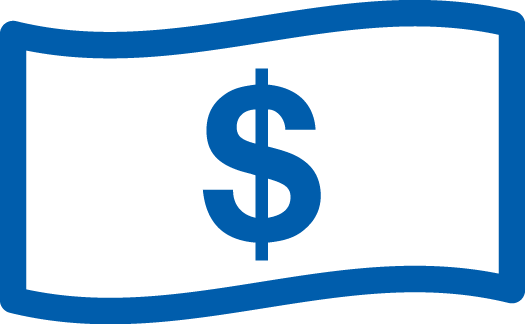 Proprietary Information of UnitedHealth Group.  Do not distribute or reproduce without express permission of UnitedHealth Group.
[Speaker Notes: Welcome to this presentation about Flexible Spending Accounts or FSAs. 

The purpose of this presentation is to introduce you to the value of Flexible Spending Accounts or FSAs. Have you taken advantage of an FSA? Here are just some of the advantages for you:  
You save money on income taxes – money you deposit into an FSA isn’t taxed
You can budget for medical expenses or dependent care expenses, like day care, that you know you’ll have to pay for]
An FSA is designed to help you:
FSA
Pay for care and services that may not be covered by other benefits

Save money by paying less in taxes
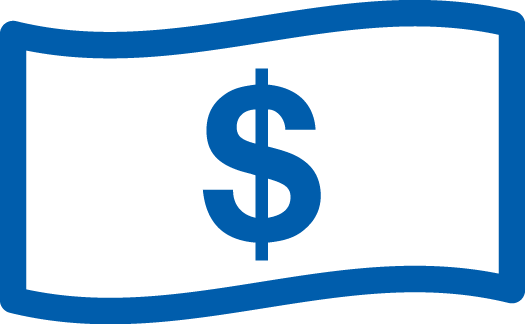 Proprietary Information of UnitedHealth Group.  Do not distribute or reproduce without express permission of UnitedHealth Group.
Understanding FSAs
Through your employer, you choose to set aside money, tax-free, to pay for medical or dependent care expenses.

You decide how much of your wages you want taken out of your paycheck and put into an FSA. 

You don’t have to pay taxes on this money. 

The federal  government and your employer can limit the amount you can put in.
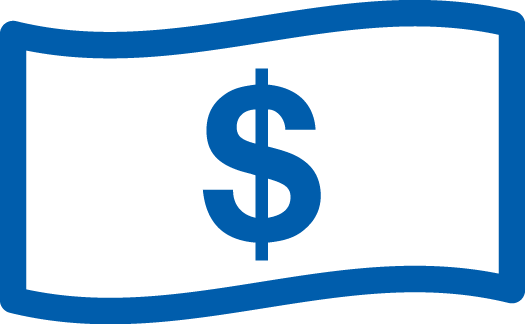 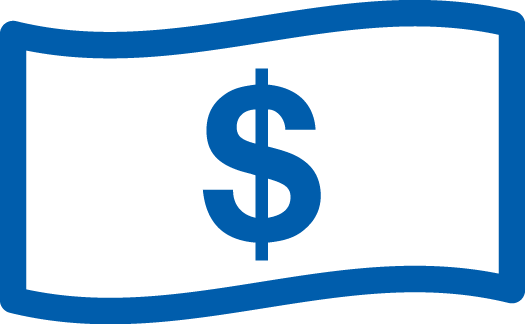 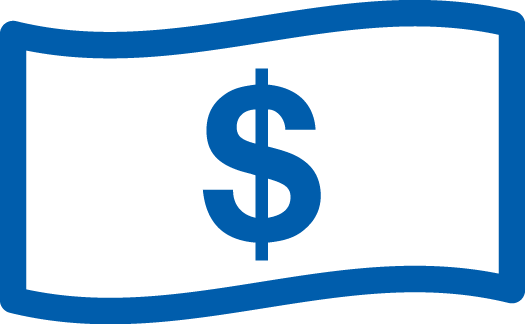 [Speaker Notes: By enrolling in a flexible spending account (FSA) through your employer, you choose to set aside money, before it is taxed, to pay for eligible medical and dependent care
You decide how much of your wages you want taken out of your paycheck and put into an FSA. 
You don’t have to pay taxes on this money. 
The federal  government and your employer can limit the amount you can put in.

Let’s discuss FSAs in more detail.]
Understanding FSAs
There are different types of FSAs. Here is what is available to you:
 
 Health care FSA lets you set aside money from your paycheck, before it is taxed, to pay for eligible health care expenses. 

 Dependent care FSA lets you save even more by setting aside money to pay for eligible dependent care expenses.

 Limited-purpose FSA lets you set aside money to pay or reimburse yourself for eligible dental and vision expenses only. This type of FSA is compatible with a health savings account.
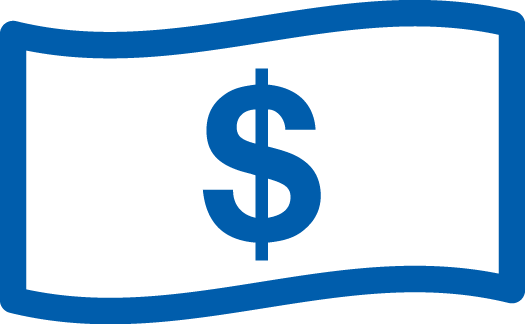 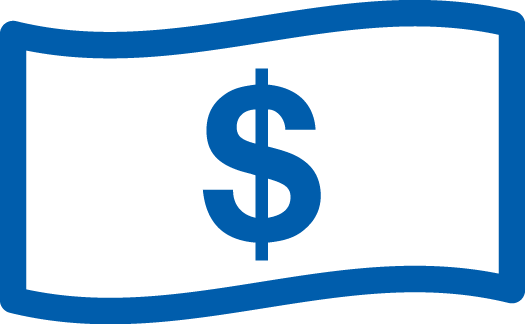 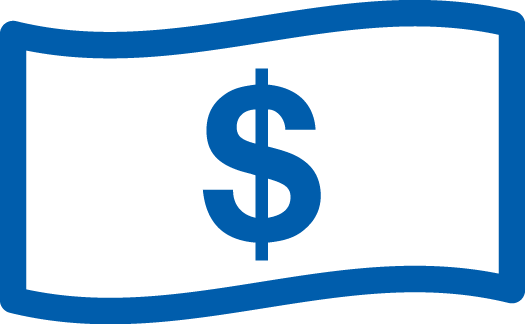 [Speaker Notes: A health care flexible spending account, or FSA, lets you set aside money from your paycheck, before it is taxed, to pay for eligible health care expenses. 

A dependent care flexible spending account, lets you save even more by setting aside money to pay for eligible dependent care expenses.

A limited purpose FSA lets you set aside money to pay or reimburse yourself for eligible dental and vision expenses only. This type of FSA is compatible with a health savings account.]
How FSAs work
FSA
1. Estimate your expenses for the year. Decide how much money you want to set aside in your FSA.

2. Enroll when you enroll in your benefits. You must re-enroll each year.

3. Money will be set aside into FSA from each paycheck after the plan year starts. You pay no taxes on that amount.

4. As you pay for eligible expenses, you reimburse yourself from your FSA.
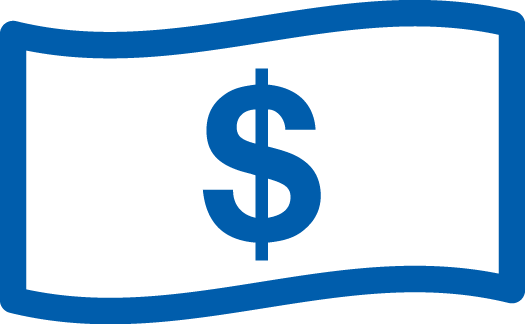 Proprietary Information of UnitedHealth Group.  Do not distribute or reproduce without express permission of UnitedHealth Group.
[Speaker Notes: How the FSA works
1. Estimate your expenses for the year. Then decide how much money you want to set aside.
2. You will enroll in the FSA when you enroll in your benefits. You must re-enroll each year even if you are not making any changes.
3. Money will be set aside from each paycheck after the plan year starts and put into your FSA. You pay no taxes on that amount.
4. As you pay for eligible expenses, you reimburse yourself from your FSA. The
amount you save in taxes depends on how much you set aside and the amount of
your expenses.]
FSA “Use it of Lose it” rule
FSA
You have until [Date], to receive services or purchase expenses if you wish to pay or be reimbursed for them with your FSA.
OR 
You have a “grace period” which gives you 2½ more months to spend and submit for reimbursement
 Grace period ends on [Date] 
OR 
You are eligible for a “carryover” amount of up to $500 from the previous plan year that will be available to you this year in addition to this years election amount.
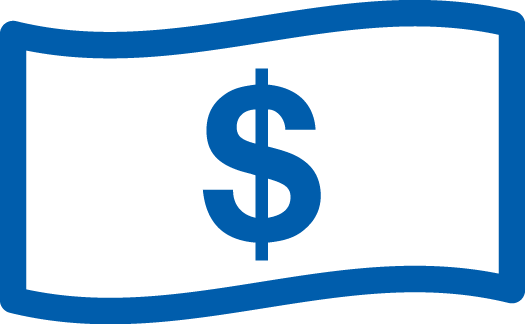 Proprietary Information of UnitedHealth Group.  Do not distribute or reproduce without express permission of UnitedHealth Group.
[Speaker Notes: The FSA “Use it or lose it:  Receiving and purchasing eligible expenses/services
You have until [Date], to receive services or purchase expenses if you wish to pay or be reimbursed for them with your FSA. After that date, any money you have not spent will be lost. This is the “use it or lose it” rule.

Or you have a grace period which provides you 2.5 more months to spend and submit for reimbursement.

Or you eligible for a carryover amount of up to $500 from the previous plan year that is available to you this year in addition to this year’s election amount]
Health Care FSA
FSA
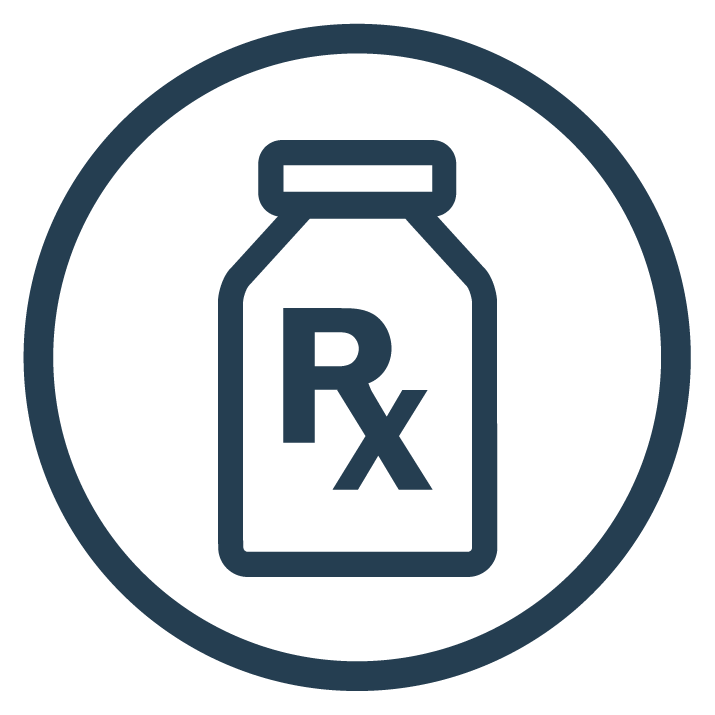 You can set aside [$X,XXX] this year
Use it for medical, dental and vision expenses such as:
• Doctor’s office visit costs and procedures, including co-payment, co-insurance and deductible costs
• Eyeglasses, contact lenses and supplies and vision exams
• Dental treatments, including X-rays, cleanings, fillings and orthodontic treatment
• Covered prescriptions
• Over-the-counter (OTC) supplies and equipment, such as insulin
OTC medicines and drugs require a valid prescription.
Keep your receipts
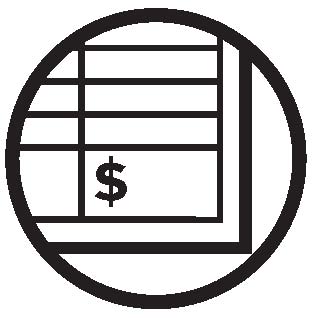 Proprietary Information of UnitedHealth Group.  Do not distribute or reproduce without express permission of UnitedHealth Group.
Dependent Care FSA
FSA
You can set aside [$X,XXX] this year
Use it for eligible child care and elder care expenses, such as: 
Before and after school programs, including extended care programs
Babysitter (work-related, in your home or someone else’s home)
Child care, nanny or Au Pair
Nursery school, pre-school
Adult day care
Elder care (when you work and in your home)
Travel costs to and from eligible care if provided by your care provider
Keep your receipts
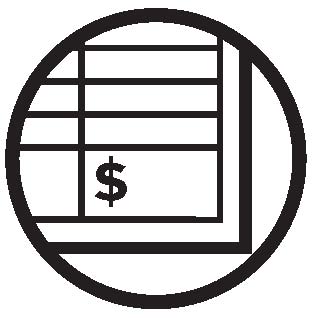 Proprietary Information of UnitedHealth Group.  Do not distribute or reproduce without express permission of UnitedHealth Group.
Limited Purpose FSA
FSA
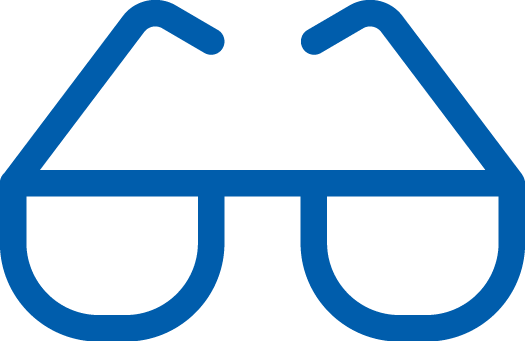 You can set aside [$X,XXX] this year
Must be enrolled in a high-deductible health plan or HSA-eligible plan
Can only be used for eligible dental and vision expenses
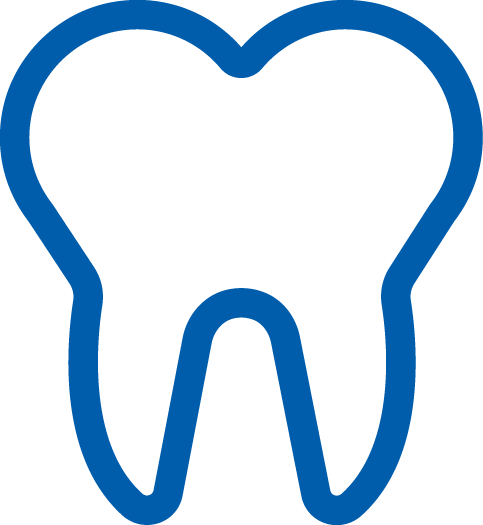 Keep your receipts
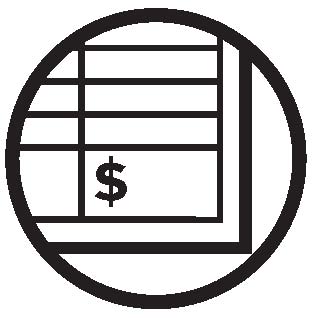 Proprietary Information of UnitedHealth Group.  Do not distribute or reproduce without express permission of UnitedHealth Group.
[Speaker Notes: If you open and contribute money to a health savings account, or HSA, you can save even more tax dollars when you add a limited-purpose flexible spending account. The limited-purpose flexible spending account, or FSA, lets you set aside money, before taxes, to pay or reimburse yourself for eligible dental and vision expenses.

Why is it called a ‘limited purpose FSA’?
Federal regulations say that if someone wants to open an HSA, he or she must be covered by a high deductible health plan on the first day of the month and cannot have any other health coverage, except as permitted. Permissible “other coverage” includes an FSA “limited” to paying for eligible dental or vision expenses.]
Health Care FSA Savings Example
Employee enrolls in a health care FSA and sets aside $2,000 to pay for doctor’s visits and prescriptions.
Example is hypothetical and for illustrative purposes only. Talk with a qualified legal, tax or financial advisor for your specific situation.
[Speaker Notes: For educational purposes only. Dollar amounts and savings will differ depending on income, state tax rules, city tax
rules and other factors. Please consult a tax, legal or financial advisor about your own personal situation.]
More reasons to have an HCFSA
All health care FSA  (HCFSA) dollars available the first day 
Dependent care FSAs work differently. You can only use as money becomes available in the account.
 Health care FSA can help pay for hundreds of expenses
Some may surprise you such as laser eye surgery, stop-smoking programs and acupuncture 
 Claims can be paid automatically. 
If expense is eligible, we automatically pay you the cost from FSA. 
 You can submit and pay bills online at myuhc.com.
Use our online claim submission form to easily submit claims and pay bills. 
 You can get your money faster with direct deposit. 
We can pay FSA dollars directly into personal checking or savings
Saves time and paper, and you get reimbursed faster
[Speaker Notes: Here are even more reasons to enroll in an FSA.

All health care FSA dollars are available the first day. There’s no waiting. The entire amount you elected to set aside will be available to you on the first day of the plan year. Dependent care FSAs work differently. You can only use dependent care FSA dollars as money becomes available in the account.

You can use a health care FSA to help pay for hundreds of medical, dental and vision expenses. Some of them may even surprise you, such as laser eye surgery, stop-smoking programs and acupuncture, just to name a few. Most major pharmacies and retail stores are able to tell you at the cash register if you can use your FSA on certain products. Please see your benefit plan documents to find out what expenses can be reimbursed under your plan.

The Health Care Spending Card is an easy way to pay. You can use the debit card to pay by phone, online or at any place that accepts Mastercard. There’s no need to write checks or submit claim forms. See your benefit plan documents to find out if the card is available to you.

Claims can be paid automatically. If the expense is eligible, and you’re responsible for any of the cost, we will automatically pay the cost from your FSA. You can turn automatic payment off at any time at myuhc.com.

You can submit and pay bills online at myuhc.com. 

You get more time to spend your money.
Most people have to spend their FSA by the end of their plan year. But you may have extra time, called a “grace period.” See your benefit plan documents to find out if you have more time to spend your FSA.

You will get your money faster with direct deposit. When you have FSA claims, with direct deposit, we will pay your FSA dollars directly into your personal checking or savings account. It saves you time and paper, and your reimbursements happen faster.]
Health Care Spending Card
Your FSA will come with the Health Care Spending Card Debit Mastercard® to make paying easy

 No reimbursement forms to submit

 Most grocery stores and pharmacies can 
identify eligible expenses on receipts
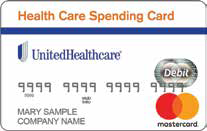 Thank You